Analyzing Dust in Distant Galaxies
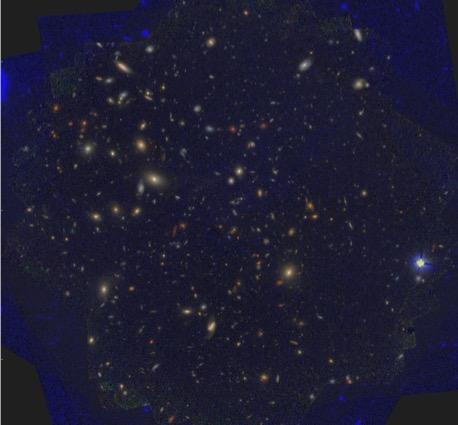 Sarah Saavedra
Dr. Allison Noble
Alex Pigarelli, Patrick Kamieneski, Sebastian Montaño
HST and VLT Image of a Distant Galaxy Cluster
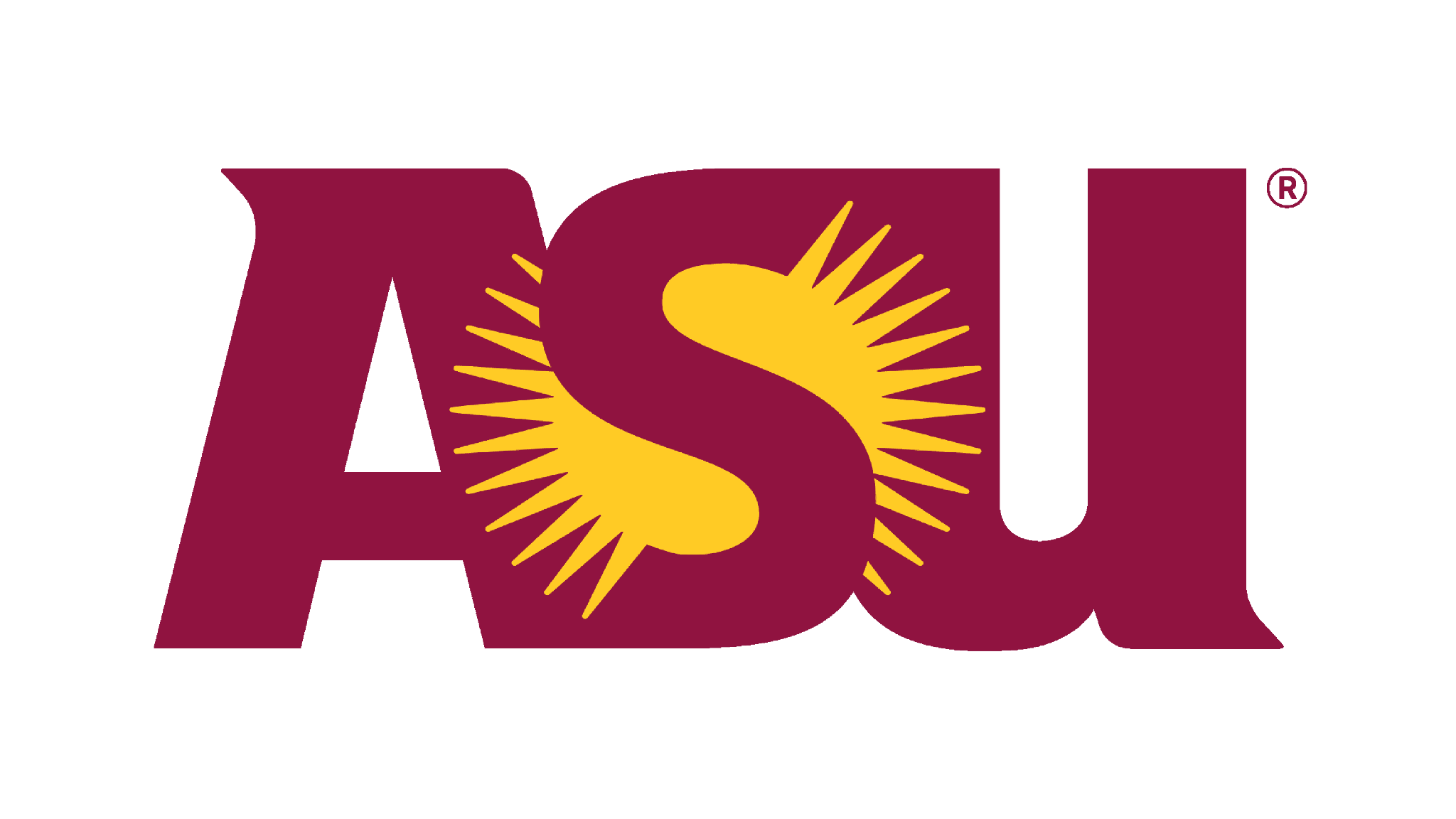 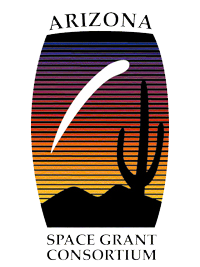 Arizona Space Grant Statewide Symposium
20 April 2024
Science Goals
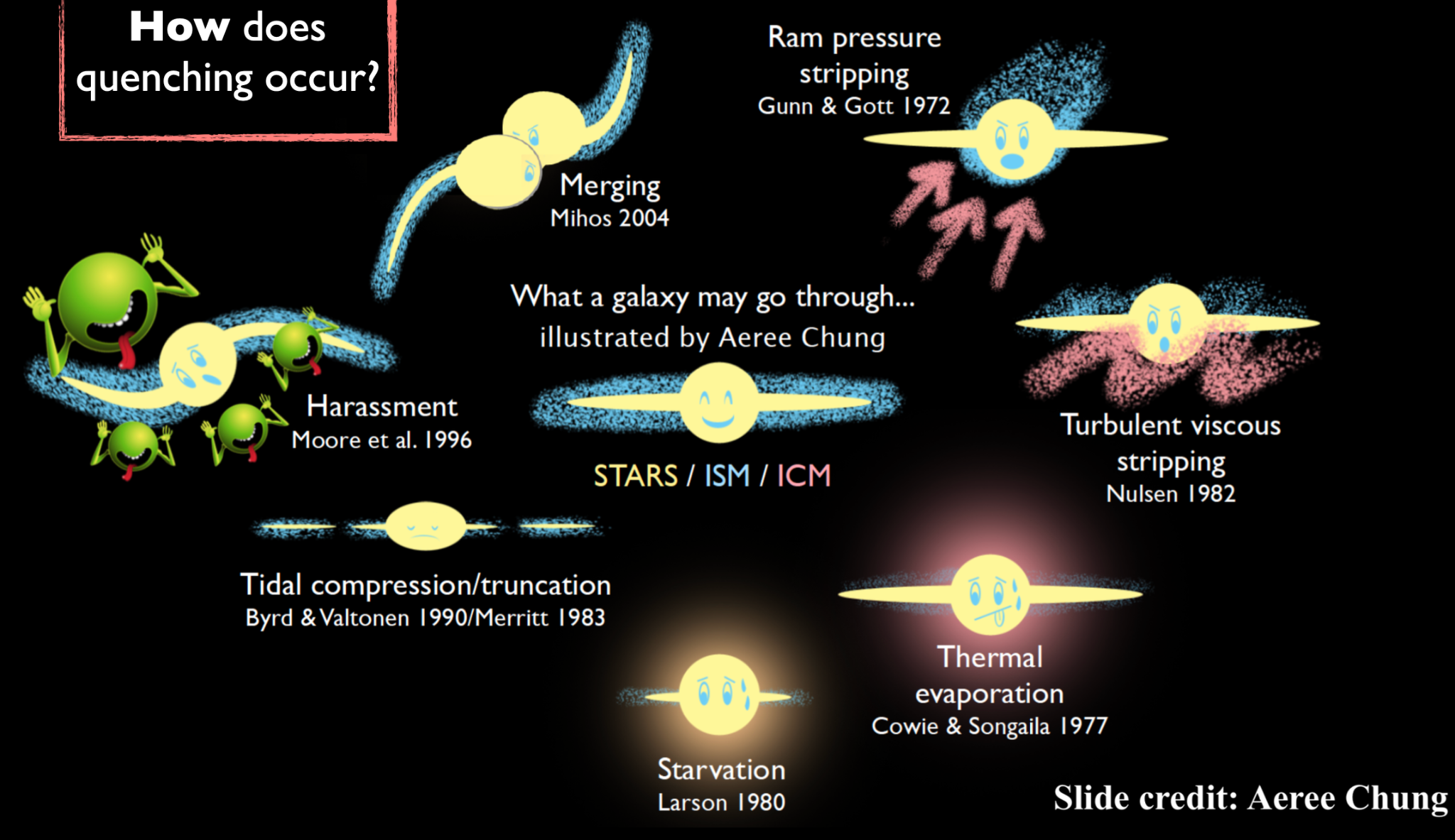 How is galaxy evolution impacted by the environment in which a galaxy resides? 
Why do galaxies stop forming
stars?
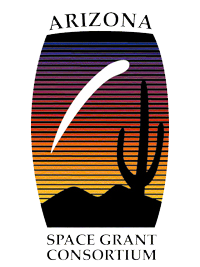 Credit: Aeree Chung
[Speaker Notes: We can gain insight by comparing the sizes of a galaxy’s stellar, gas, and dust components. Molecular gas (CO) is indicative of future star formation, and the dust component is heated by newborn stars.]
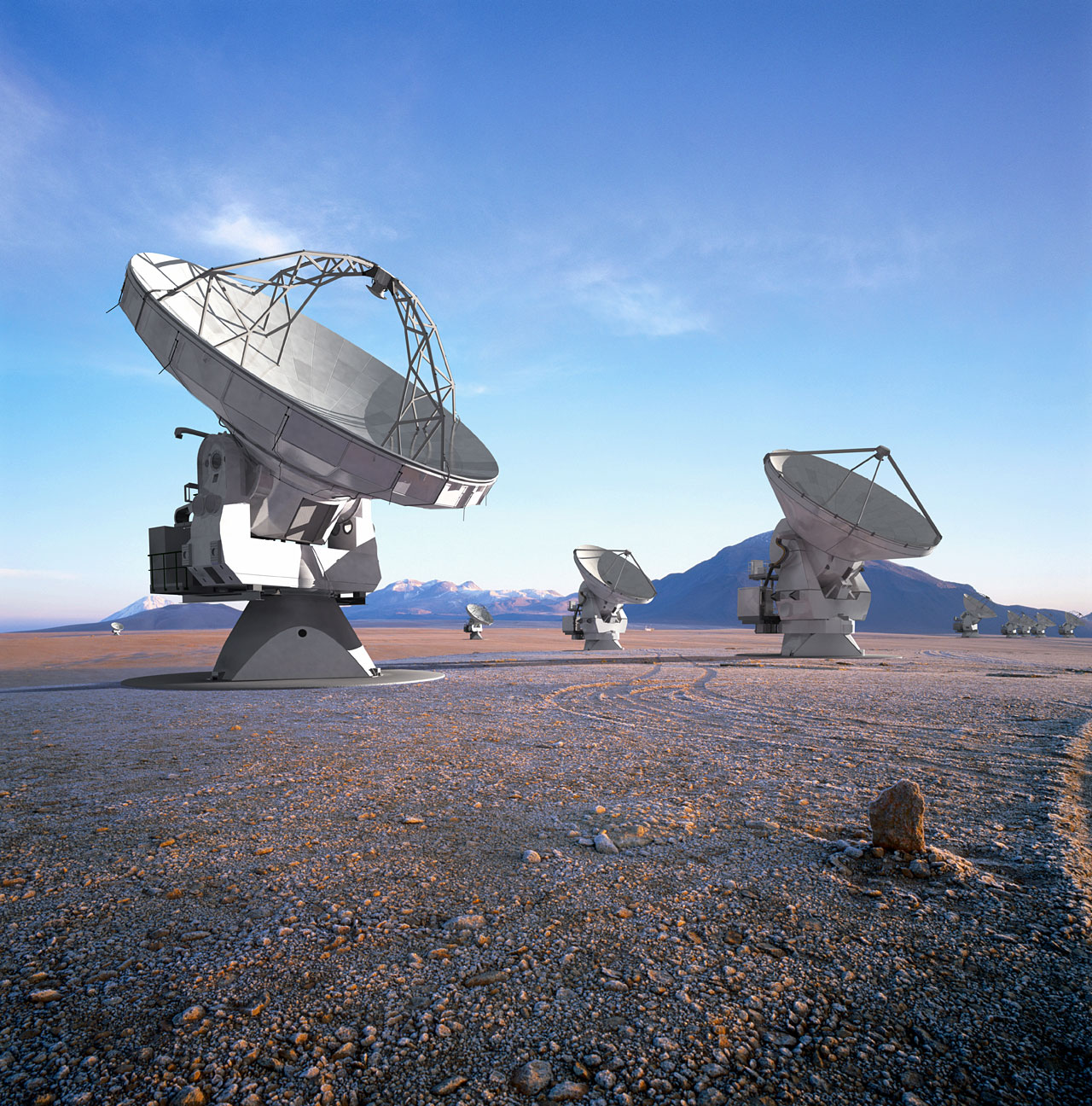 Observations
Dust emission is observed at 350 GHz
ALMA Radio Telescope
Heated by newborn stars
Three clusters at redshift of 1.63
About 10 billion years ago, when star formation in the Universe peaked
Credit: ALMA (ESO/NAOJ/NRAO)/L. Calçada (ESO)/H. Heyer (ESO)/H. Zodet (ESO)
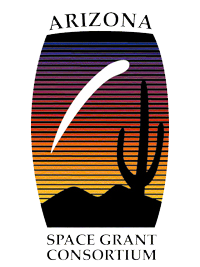 Dust Contour
Gas
Contour
Dust Emission
Observations
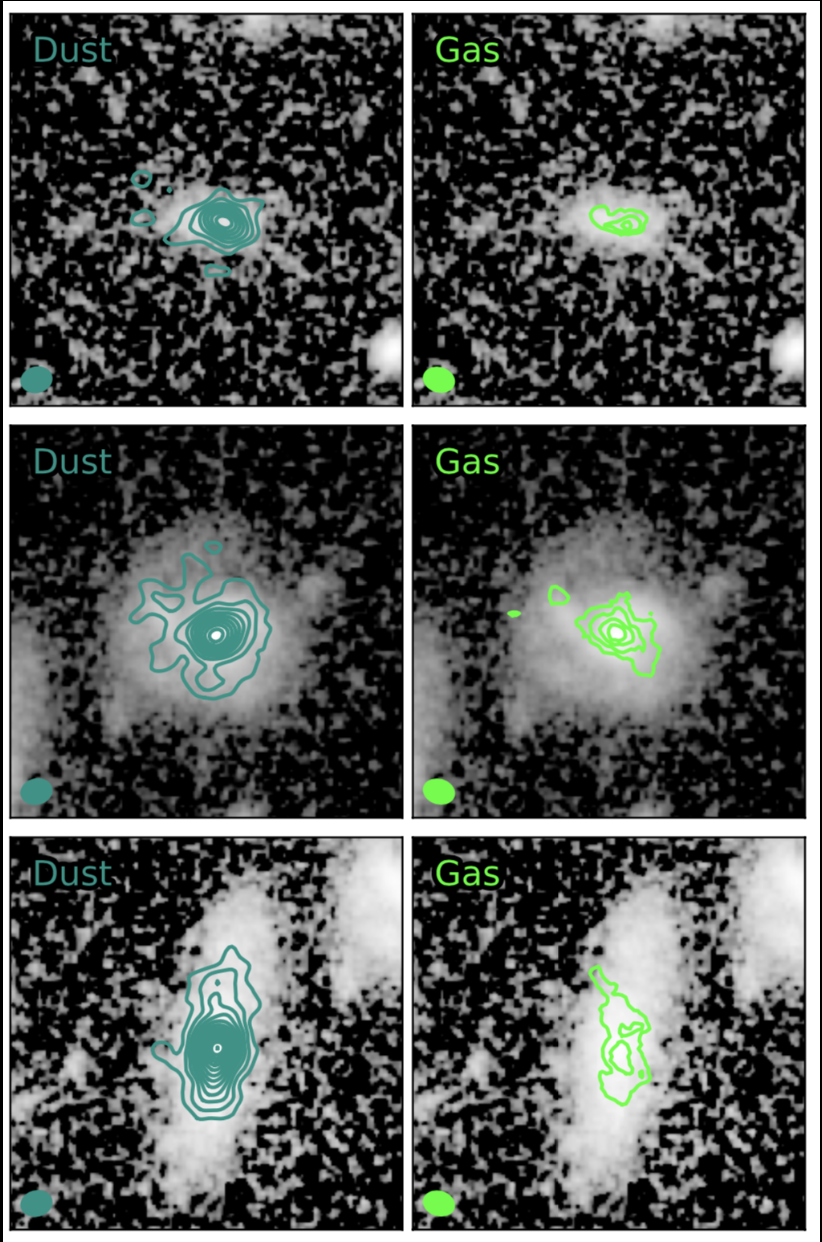 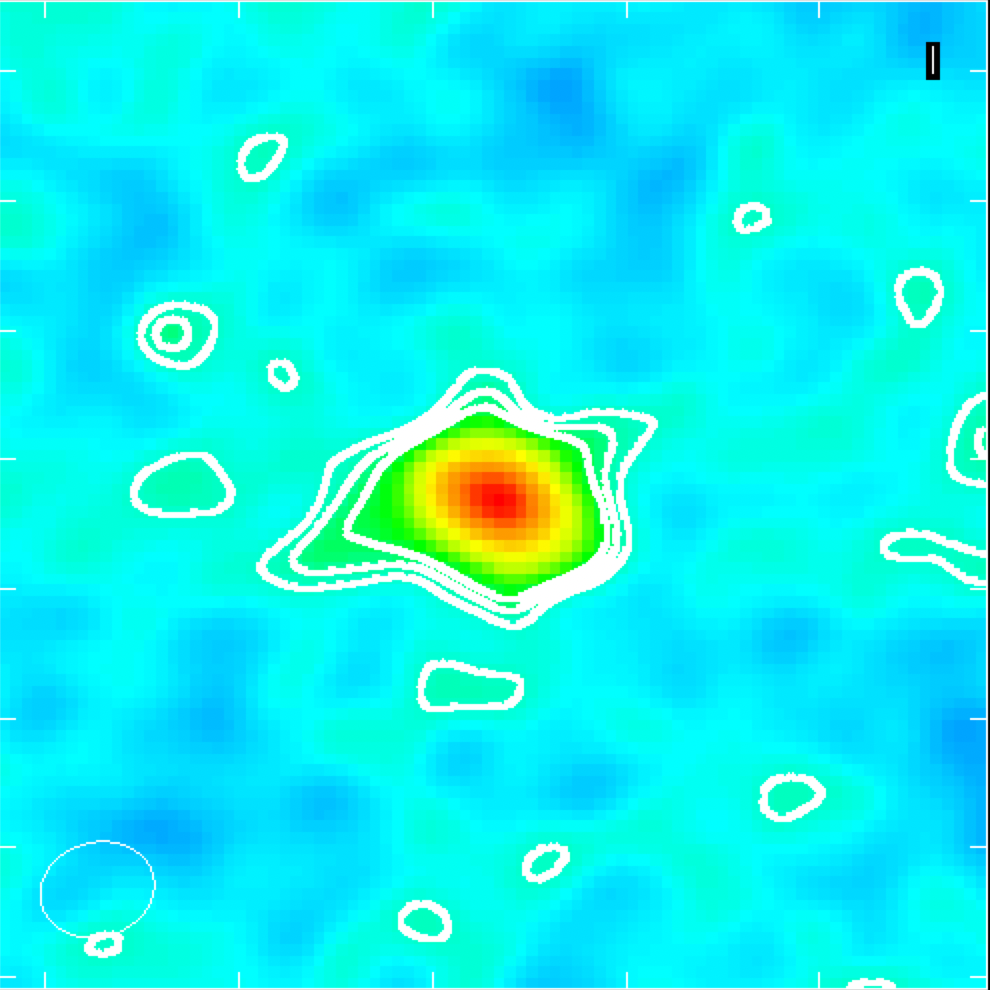 Cluster galaxies have a large range of fluxes, position angles, and sizes
Important to find a consistent measurement method for all kinds of galaxies
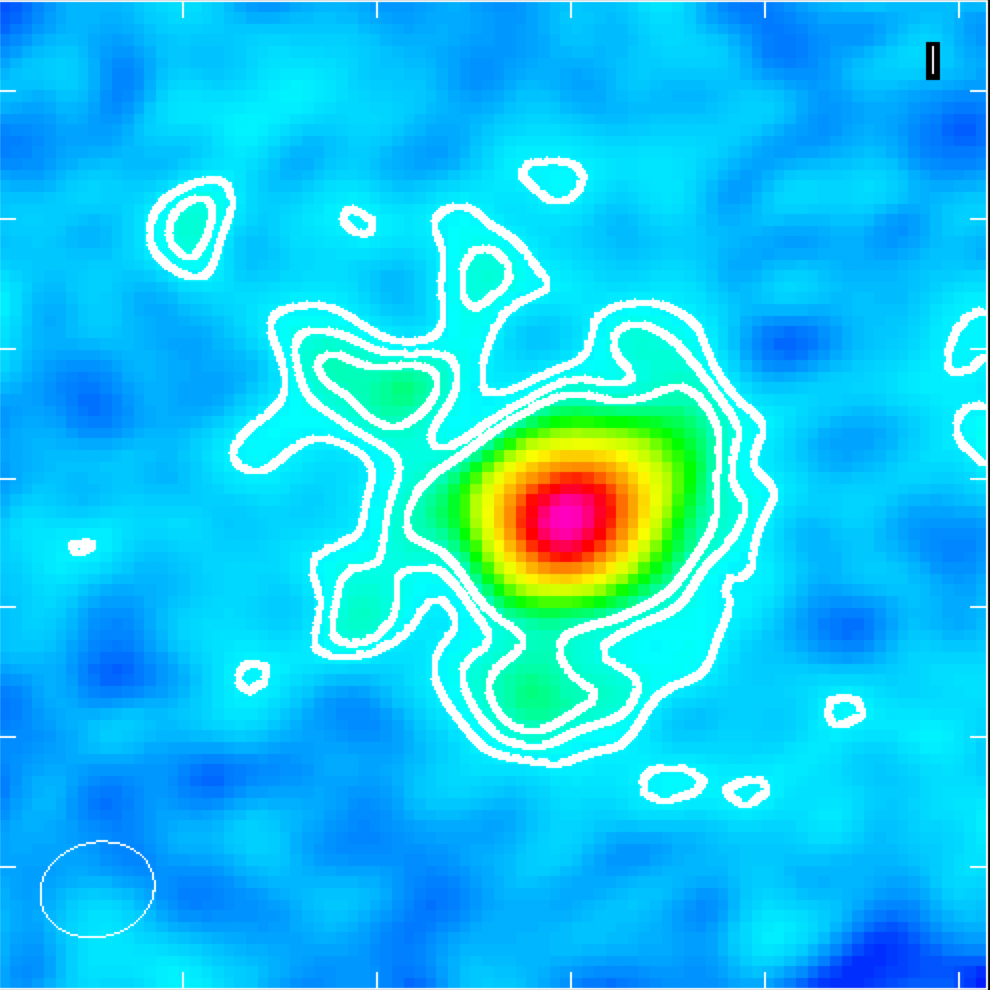 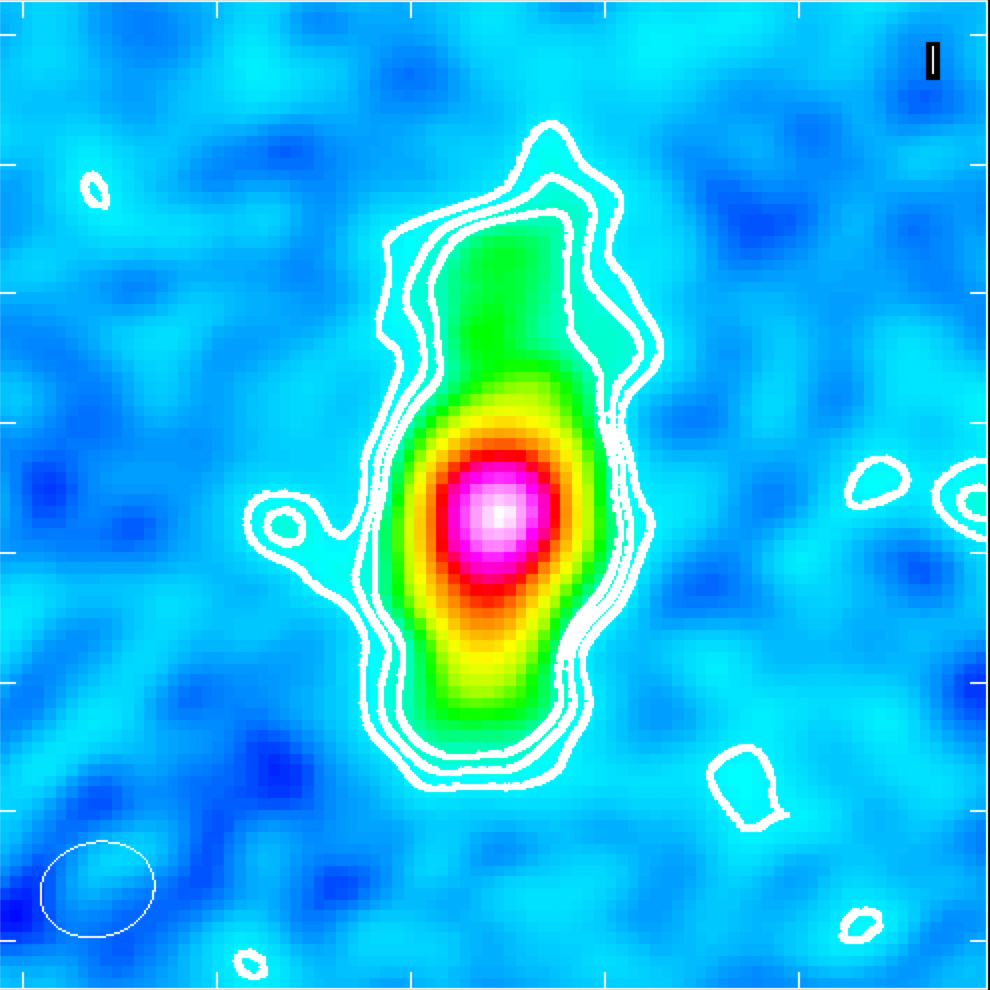 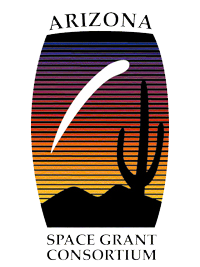 ALMA
HST
HST
[Speaker Notes: ### change the labels ####]
My Process
Different regions are proportionally sized to the amount of noise, in multiples of the RMS (𝞂), and the angular resolution (CB)
I fit each source with a 2D Gaussian
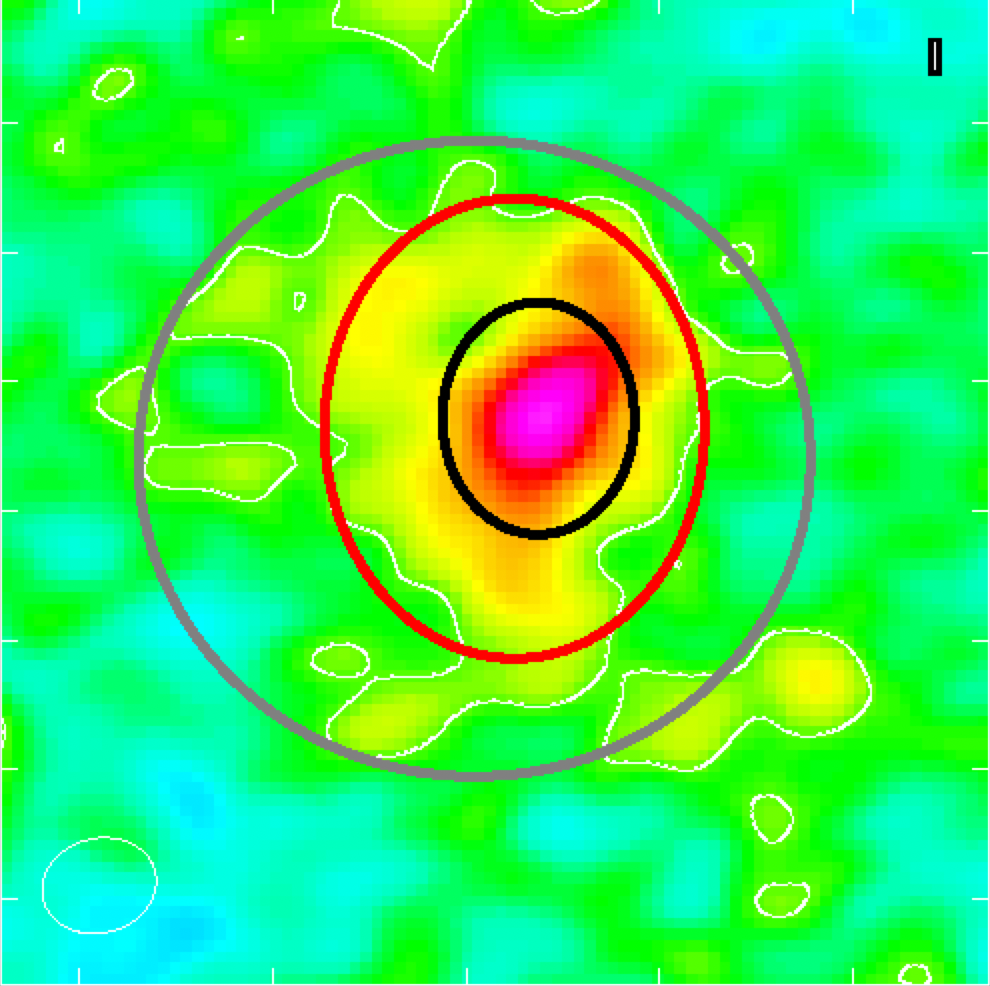 The clean beam
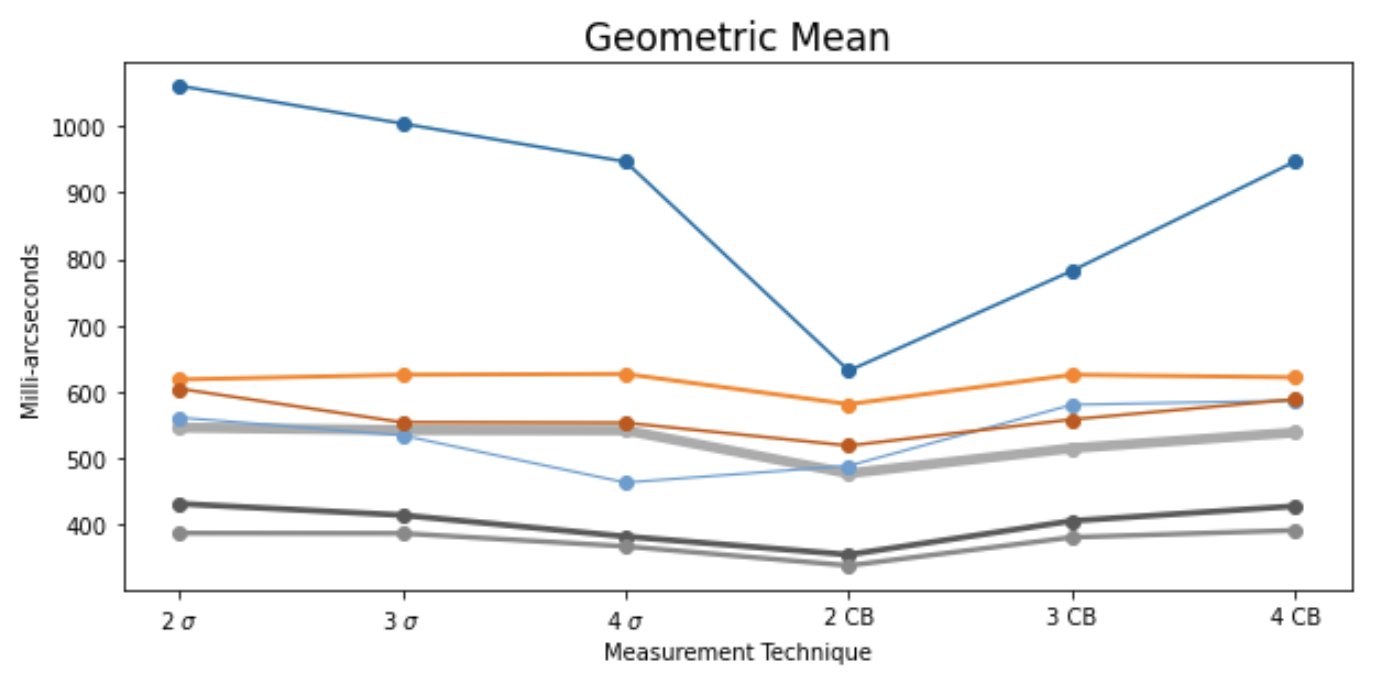 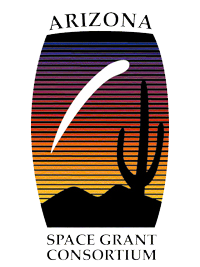 [Speaker Notes: Add residual? Five of the six methods yielded consistent results]
My Process
Different regions are proportionally sized to the amount of noise, in multiples of the RMS (𝞂), and the angular resolution (CB)
I fit each source with a 2D Gaussian
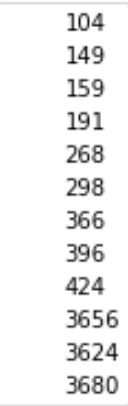 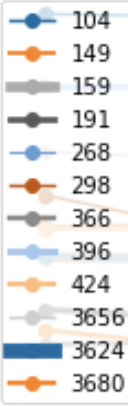 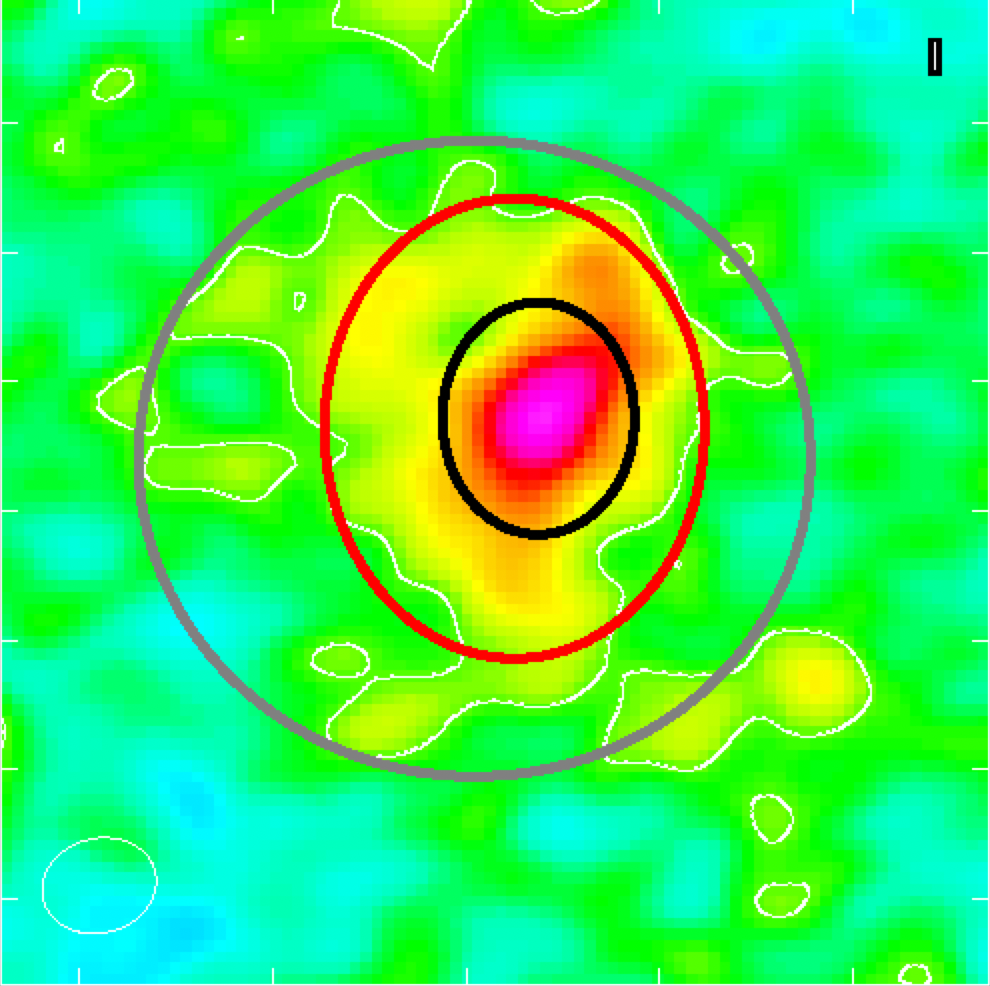 The clean beam
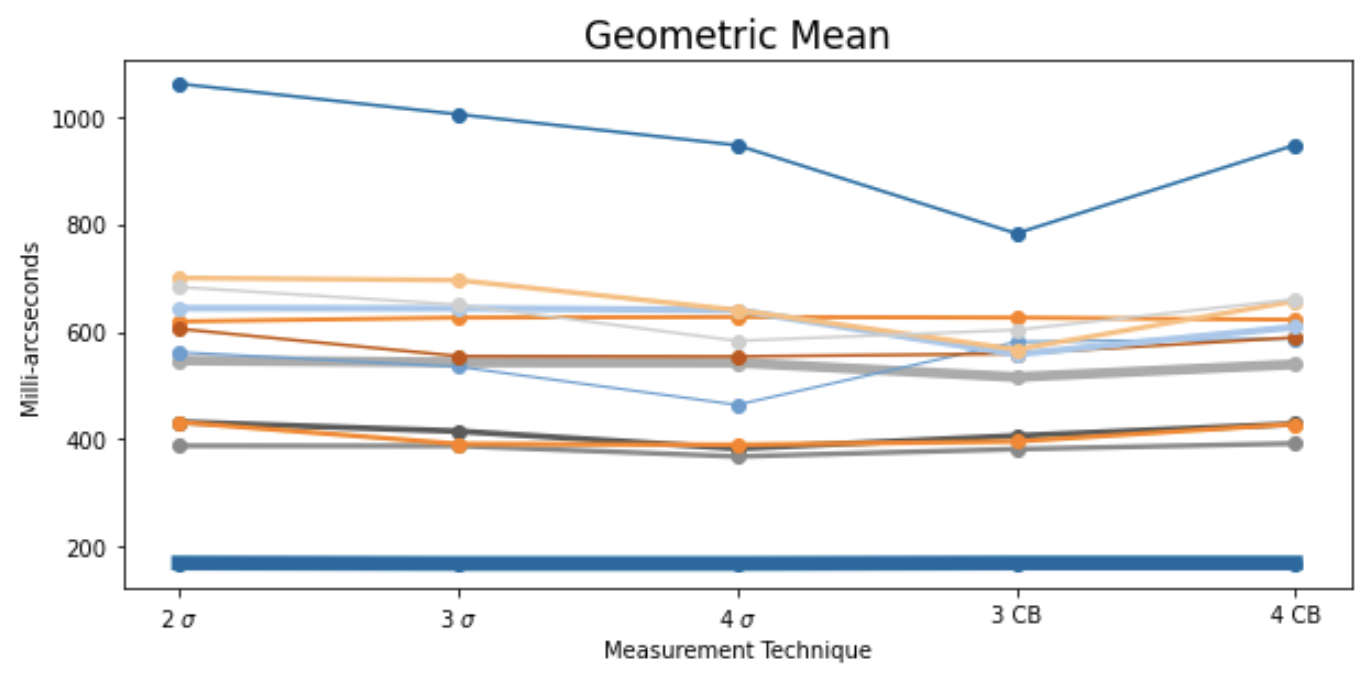 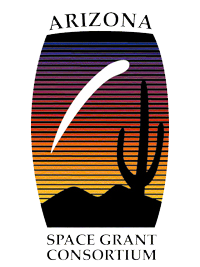 [Speaker Notes: Add residual? Five of the six methods yielded consistent results]
Results
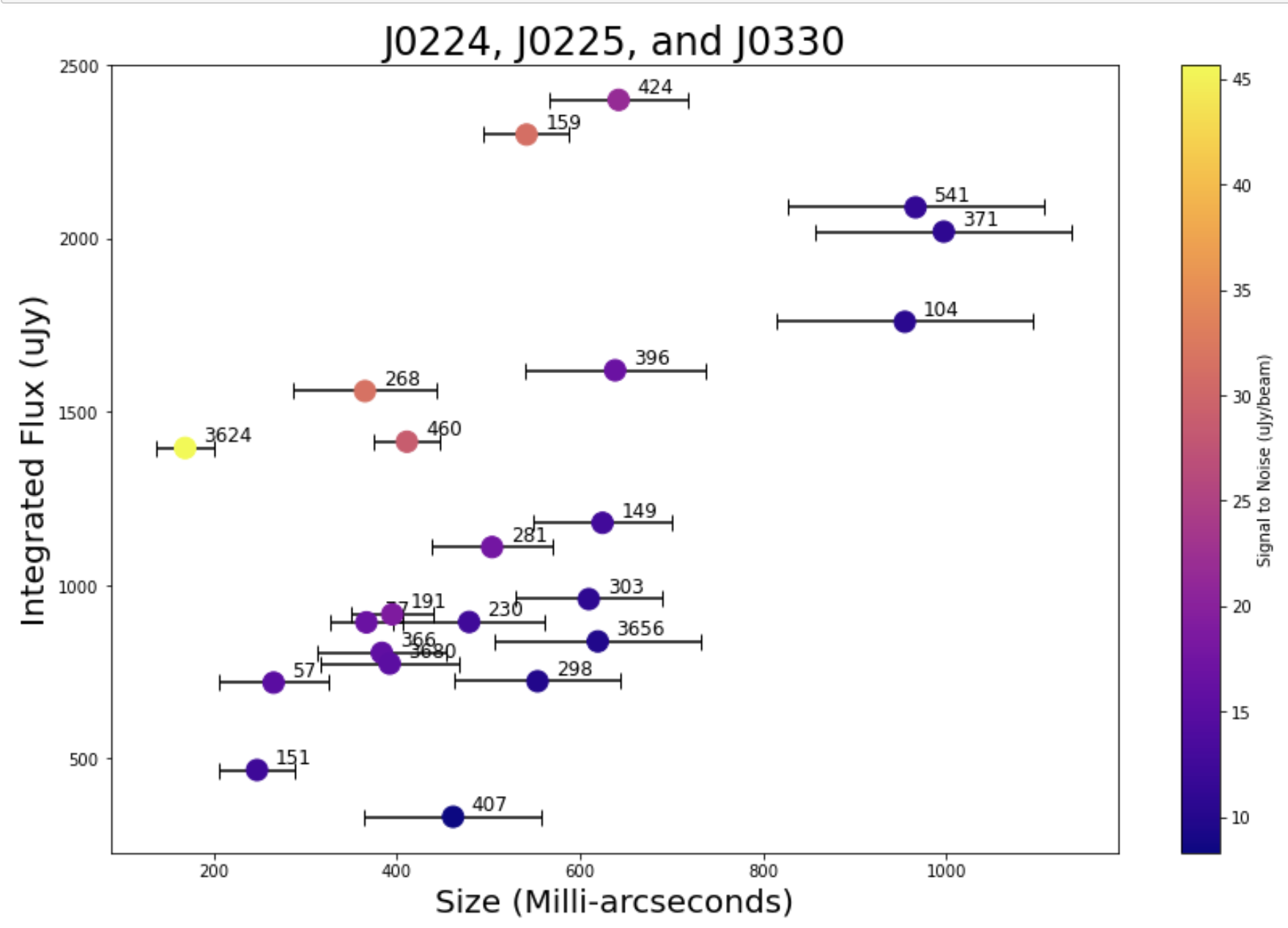 Flux vs. Average Size for galaxies from three galaxy clusters:
J0224, J0225, J0330
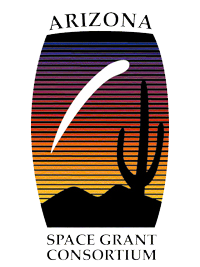 Future Work and Implications
Measuring galaxy models that replicate
the observing conditions of ALMA
Repeating measurements with each 
galaxy’s gas component
Using residuals, we can identify unusual behavior, like ram-pressure stripping
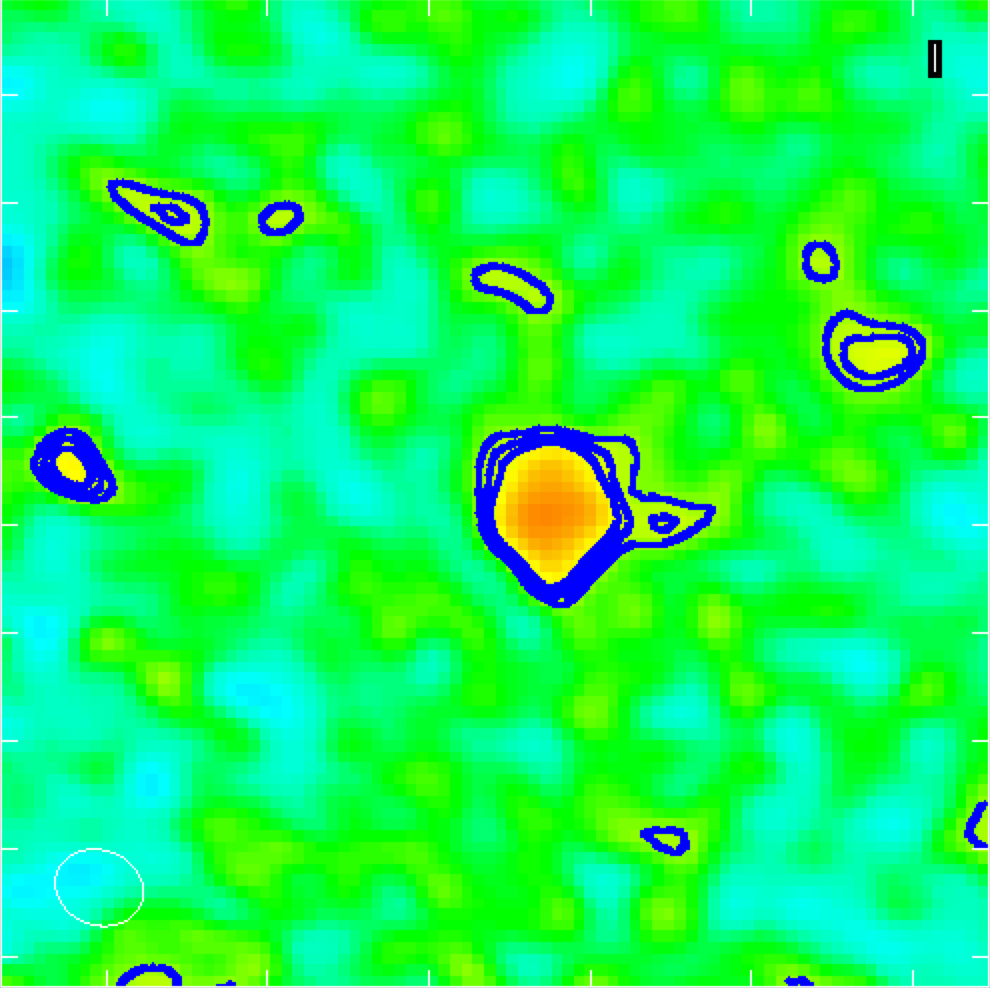 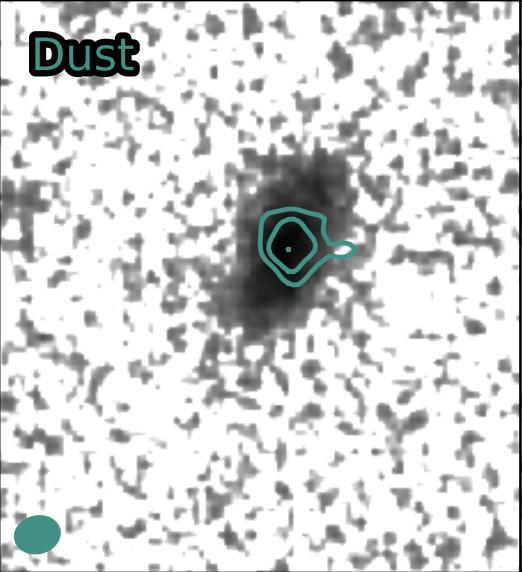 Candidate for ram-pressure stripping
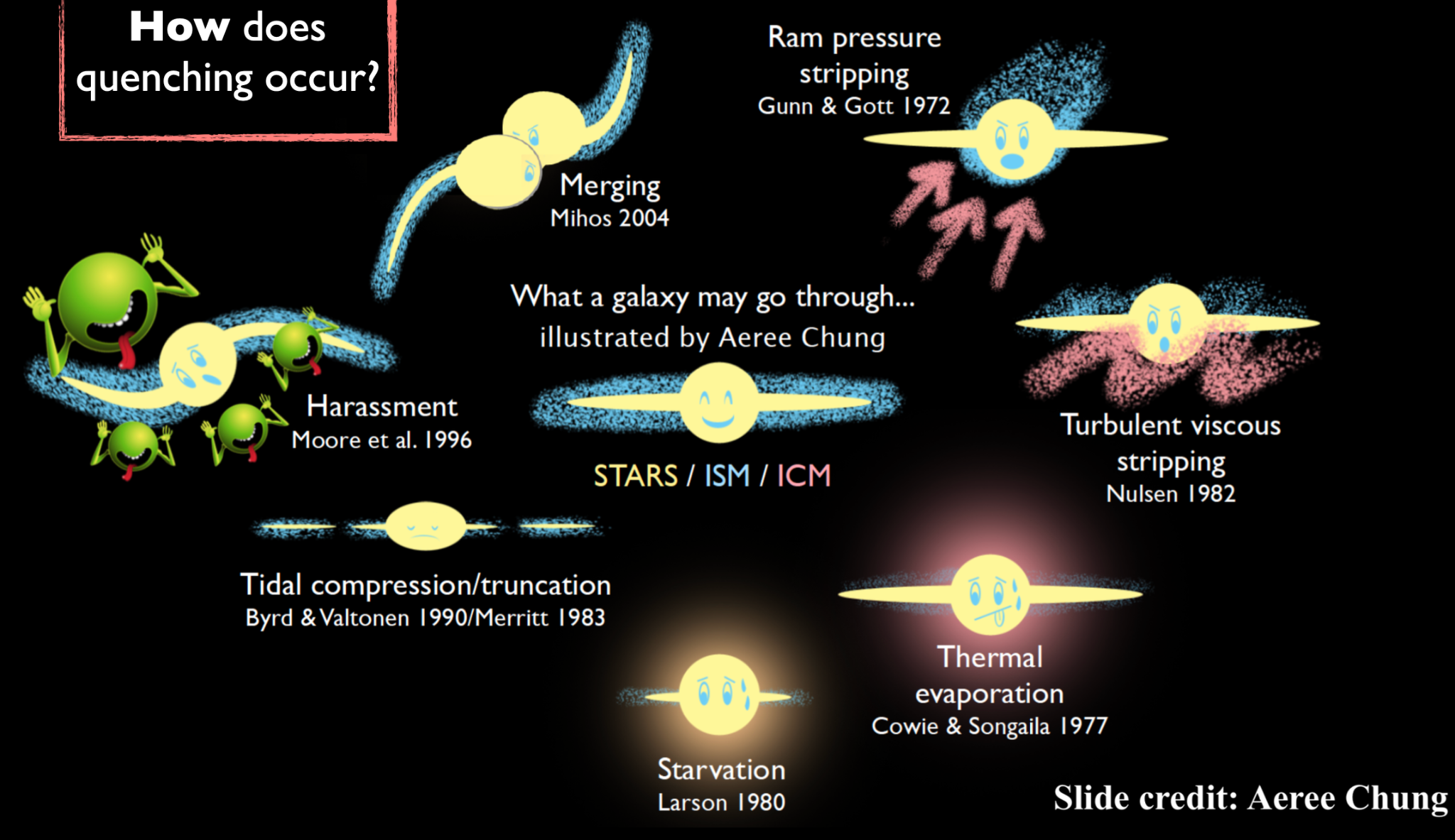 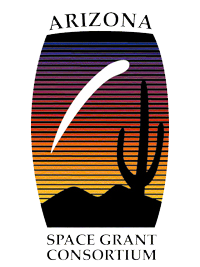 Thank You!
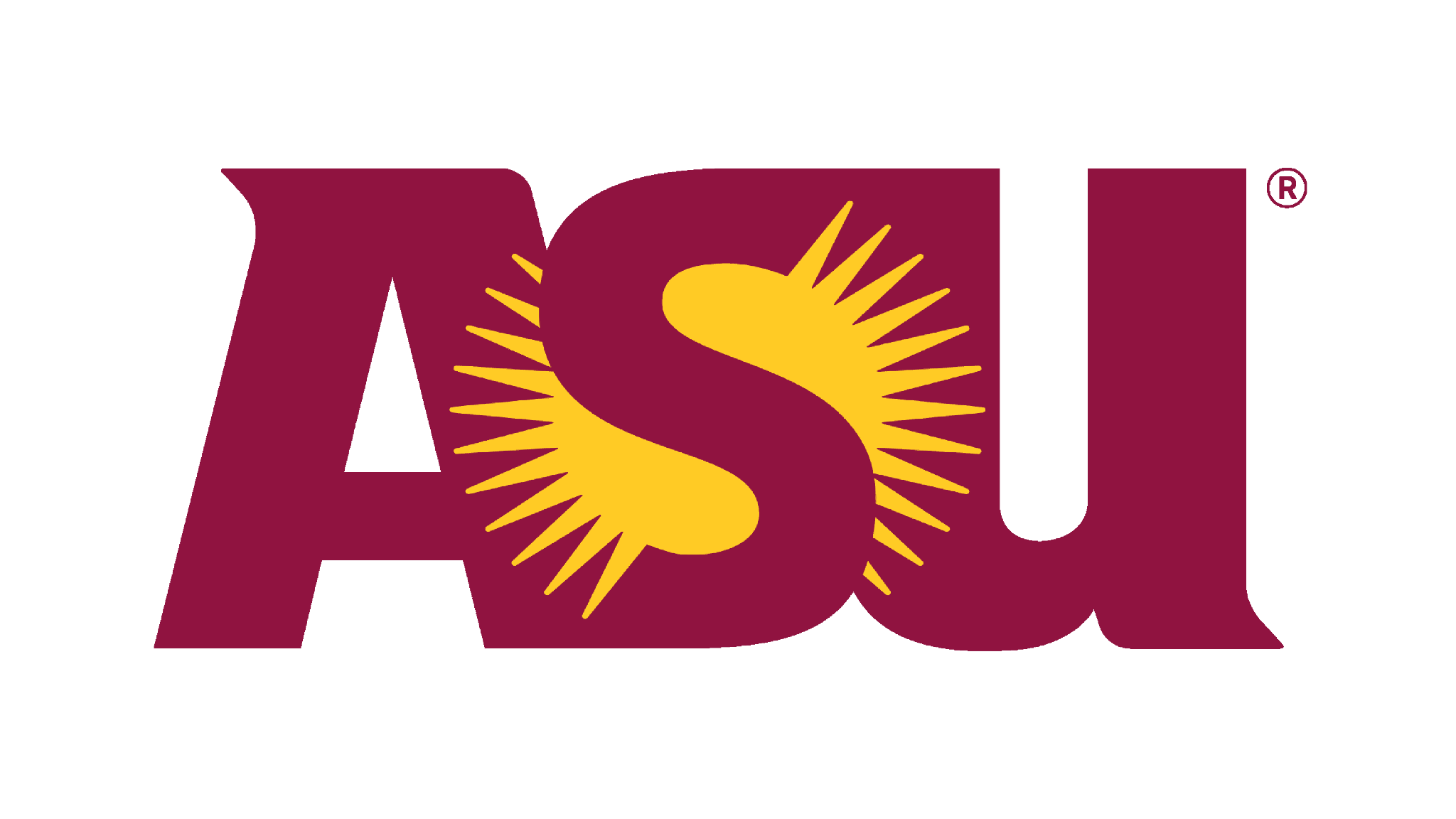 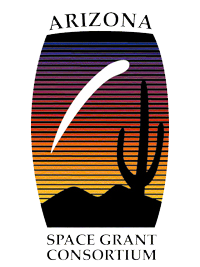